Quiz Review
Data visualization research in the real world
UPSET plot (https://upset.app/)
Made by Jake R. Conway in Nils Gehlenborg’s lab
when he was an undergraduate summer intern in 2015
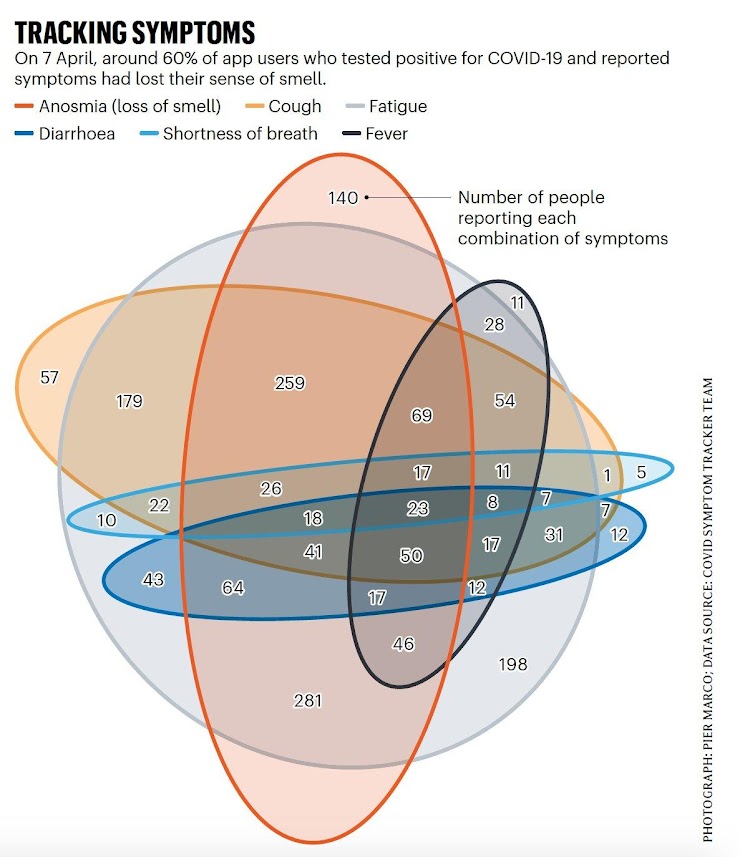 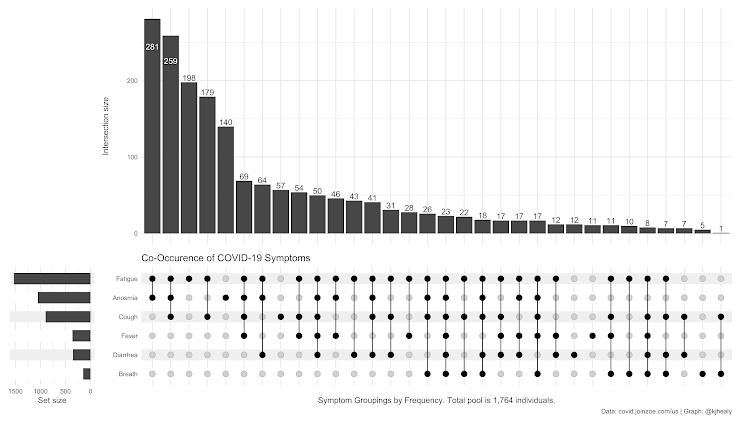 Dimensionality reduction
Differential expression
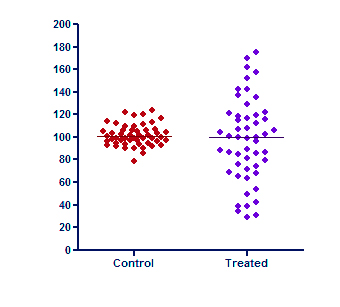 KL Divergence
Asymmetry: making points close in P far apart in Q is penalized more 
       than making points far apart in P close in Q
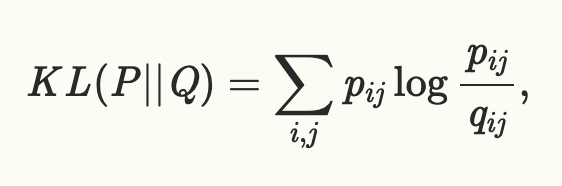 Points with large distance in P should have large distance in Q
(Exclusive KL)
Points with small distance in P should have small distance in Q
(Inclusive KL)
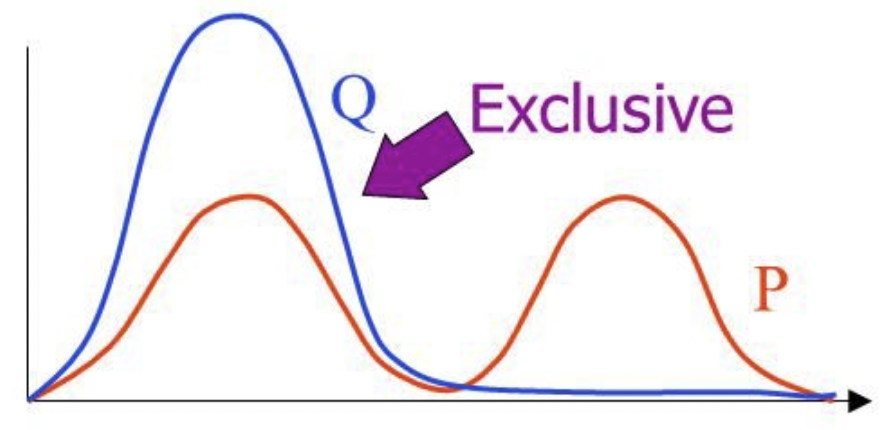 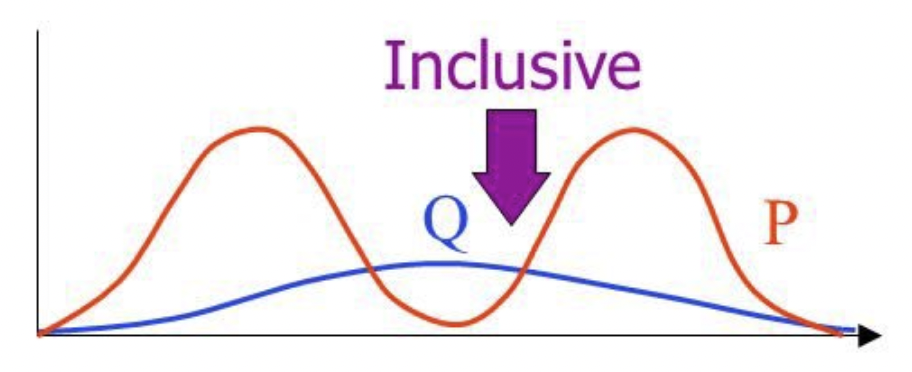 Source: https://timvieira.github.io/blog/post/2014/10/06/kl-divergence-as-an-objective-function/
RNA velocity on noise
No correlation between spliced and unspliced (suspicious)
Arrows would not be stable as tSNE is not stable
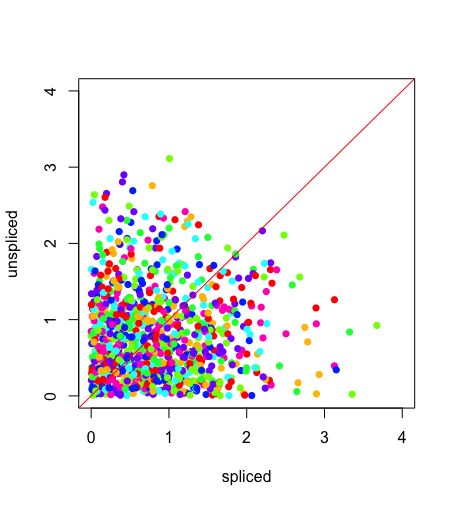 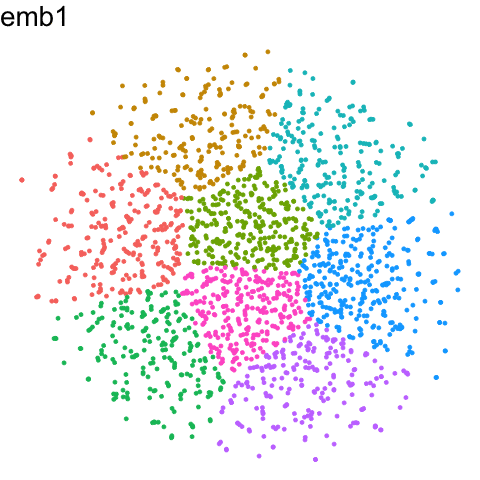 Extra credit homework
Deadline is 3/11 6pm
Interpret another cluster in the MERFISH or Visium datasets
In either the MERFISH or Visium dataset, perform clustering analysis. 
Pick a cluster. 
Perform differential expression analysis to identify genes upregulated in this cluster. Interpret this cluster. What cell-type do you think it is? You will likely need to read about the genes upregulated in this cluster to determine the cell-type. 
Visualize the spatial distribution this cell-type.
Spatial Proteomics
Why protein?
Give us a sense of what is driving the cell
If we can measure what proteins are being expressed in a cell, then that could tell us something about (cell-type, cell-state)
How can we detect proteins?
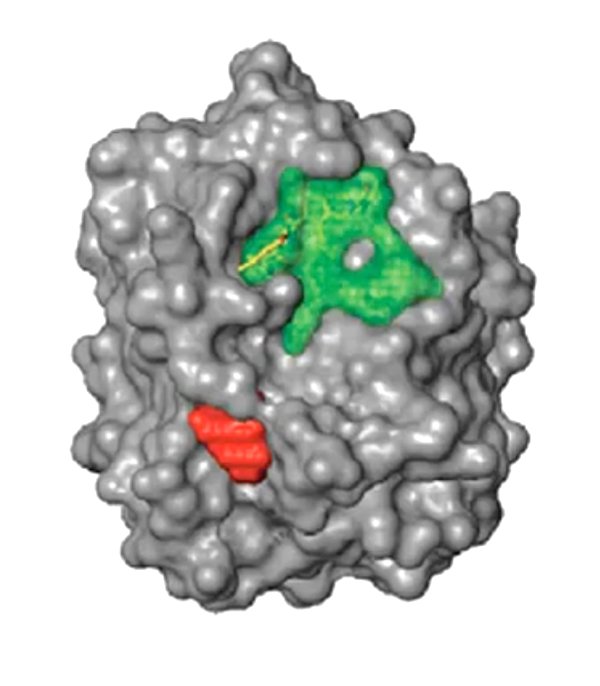 Protein
Epitope
(antigenic determinant)
Protein epitopes can be identified with antibodies
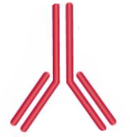 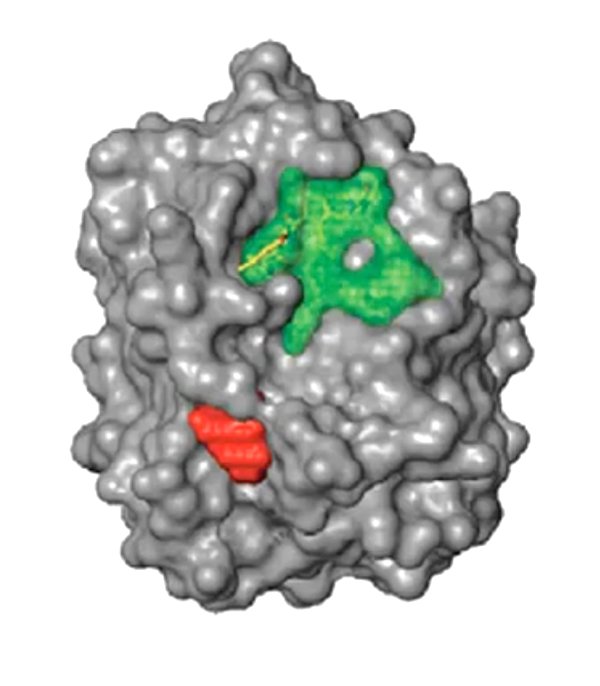 (primary) Antibody
Ex. Immunofluorescence
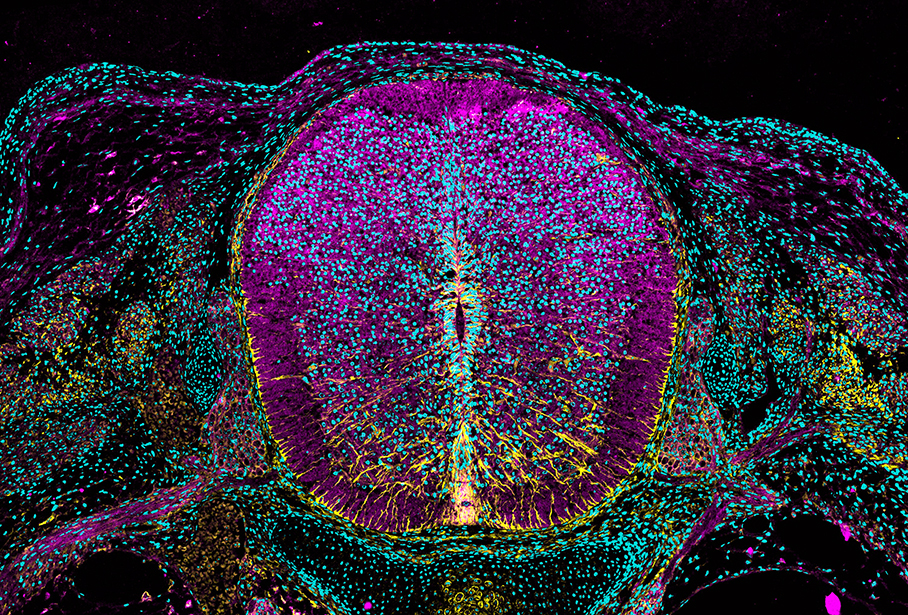 Vimentin (yellow)
N-cadherin (magenta)

Dapi (cyan)
https://www.cell.com/pictureshow/immunofluorescence-ii
What are antibodies? How are they made?
Antibodies are made by B cells
Made by rabbits, mouse, goat,
What are antibodies? How are they made?
Can stop here
but b-cells 
are polyclonal
+ don’t live long
Source: https://blog.addgene.org/antibodies-101-monoclonal-antibodies
What are antibodies? How are they made?
1970s (Nobel Prize of 1984)
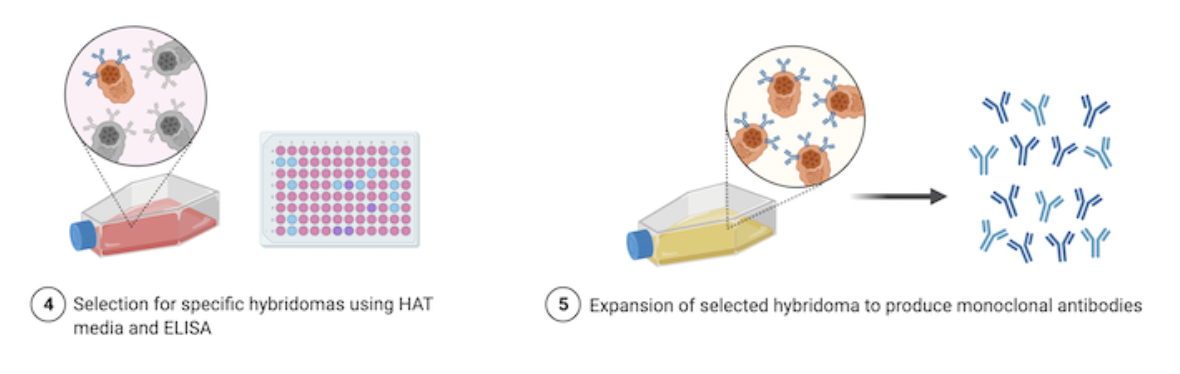 Source: https://blog.addgene.org/antibodies-101-monoclonal-antibodies
How many proteins can we image at once?
On the order of ones
Not just spectral overlap -> on the order of ~10
CODEX (CO-Detection by indEXing)
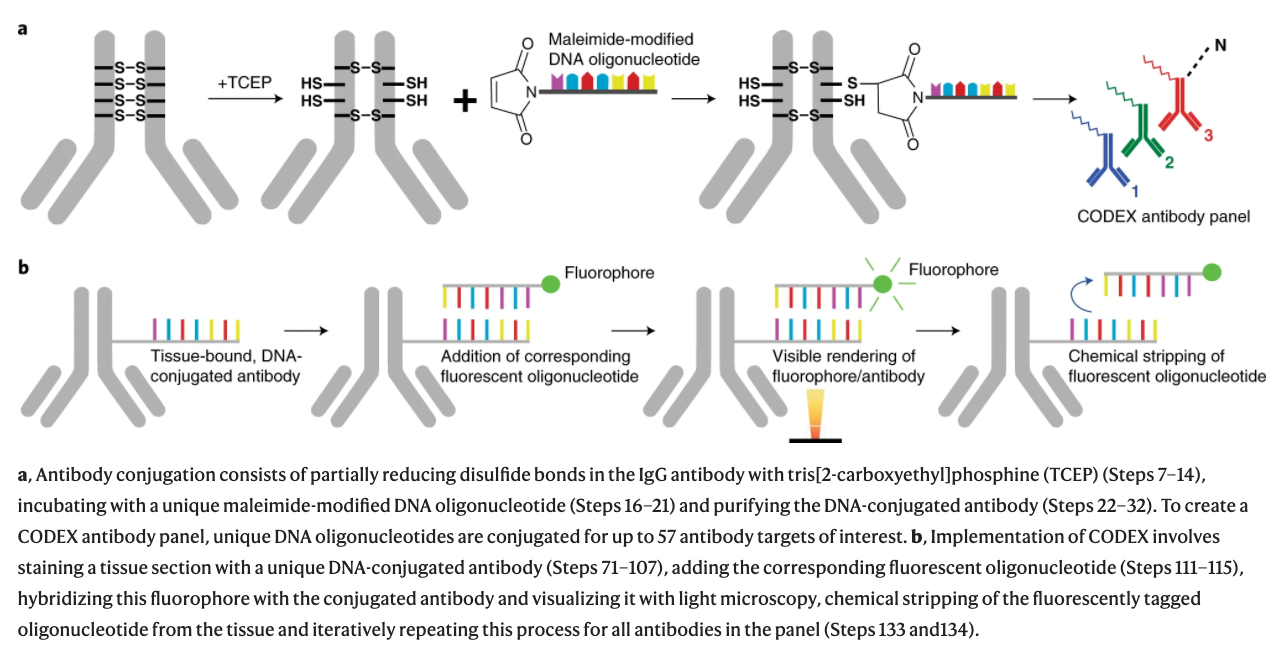 Dr. Gary Nolan at Stanford
Black, et al. Nat Protoc 2021
CODEX (CO-Detection by indEXing)
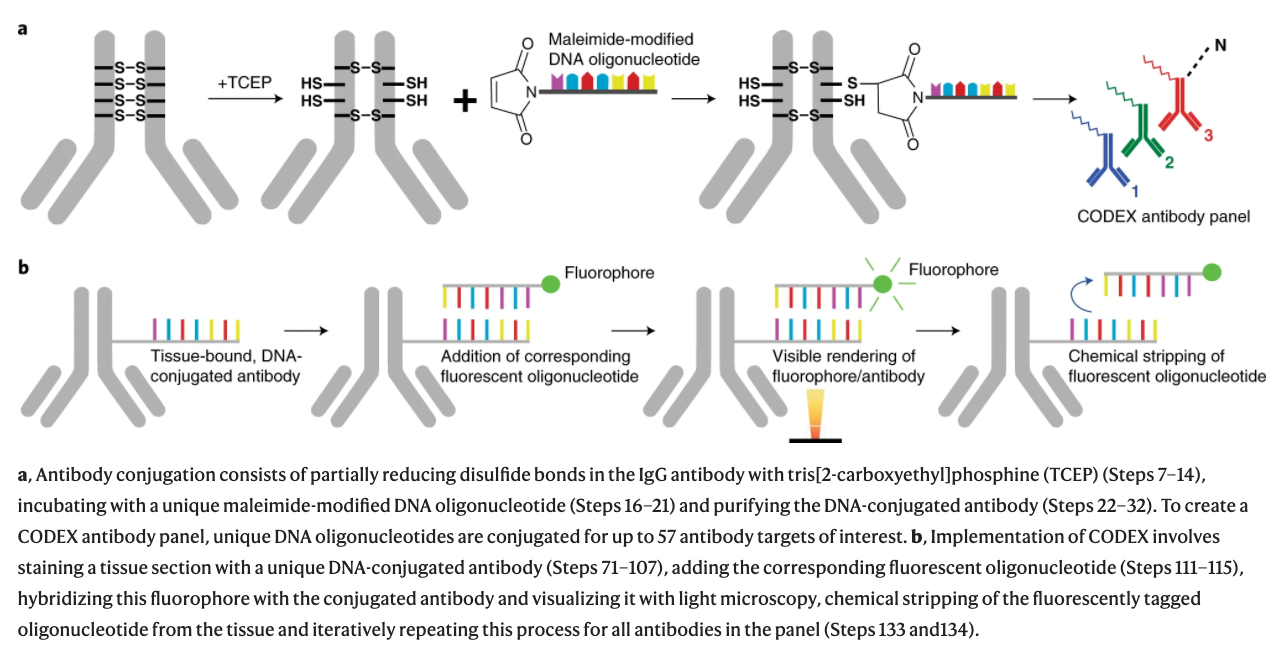 Dr. Gary Nolan at Stanford
Black, et al. Nat Protoc 2021
CODEX (CO-Detection by indEXing)
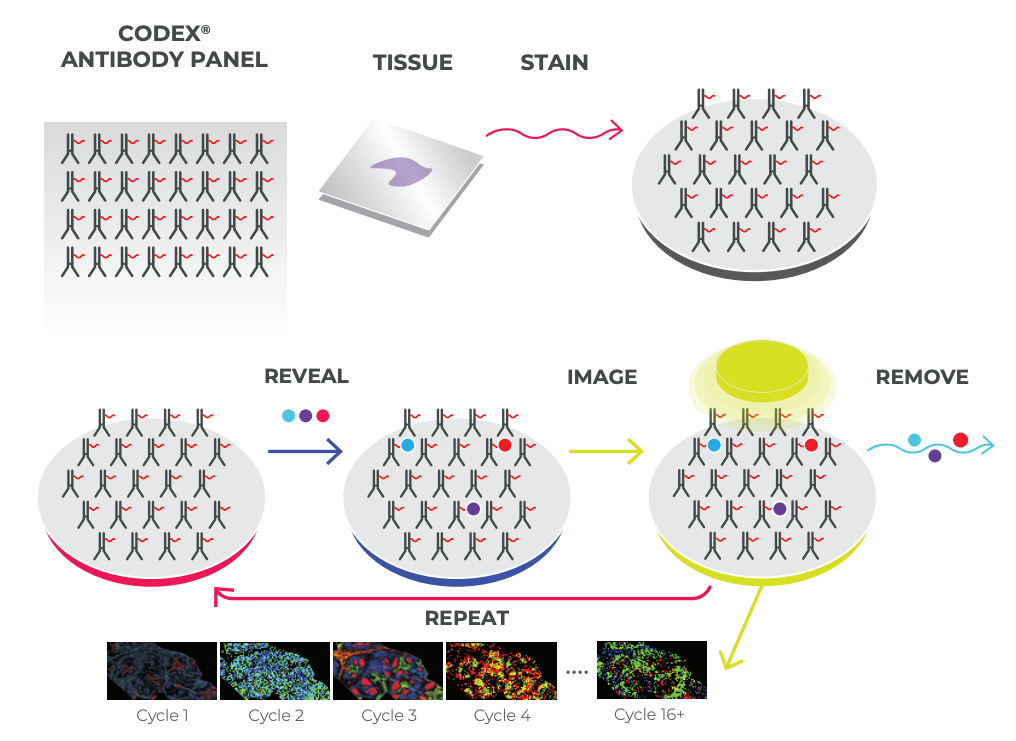 Akoya. Technical Note. Validation of CODEX Antibodies
CODEX (CO-Detection by indEXing)
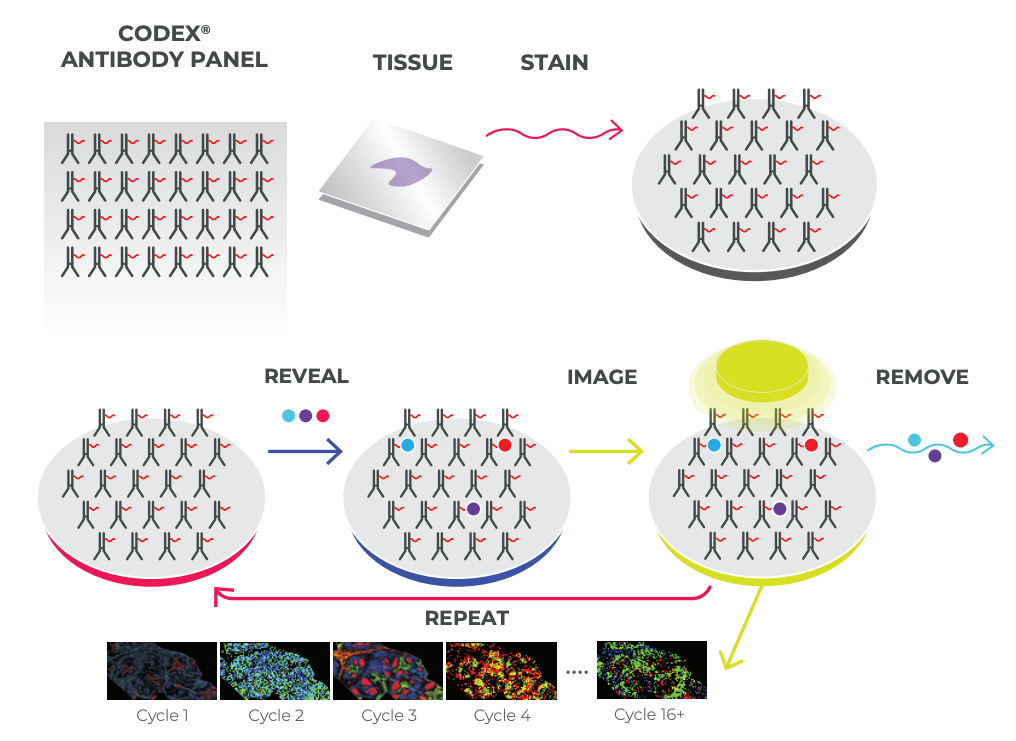 ~40 proteins
Akoya. Technical Note. Validation of CODEX Antibodies
Quick Question
We want to measure 18 proteins in a tissue
Using CODEX with 3 colors, we can measure 3 proteins in each imaging round
How many rounds of imaging do we need to image all 18 proteins?
6 rounds
Quick Question
Recall: MERFISH used a multiplexing scheme to increase the number of different genes that can be measured
Why do we not using multiplexing for proteins?
Black is 2^N
Purple is with modified hamming distance

Source: https://www.sciencedirect.com/science/article/abs/pii/S0076687916001324
What are some potential challenges for characterizing the proteome?
Proteins are big -> “crowding” (steric hindrance)
> 20k needed to measure the whole proteome 
Very hard to get good antibodies
Good specificity
Antibody titration needed to minimize non-specific binding and improve signal to noise ratio
Using positive test tissue, maximize signal-to-noise ratio (SNR) and average signal.
A threshold is set for both signal and noise.
A binary map is used to confirm that pixels associated with signal and noise
Antibody A
Antibody B
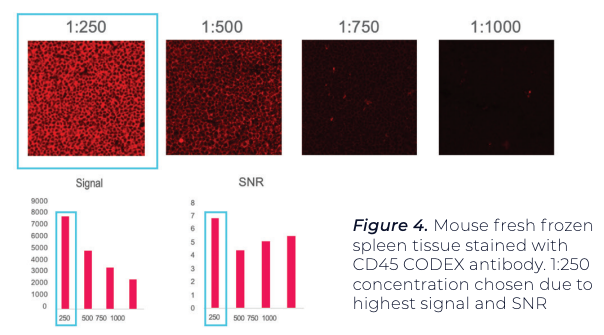 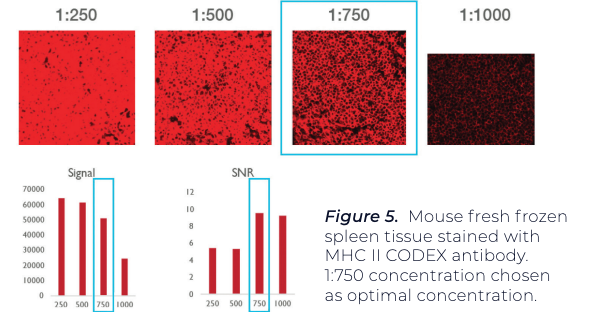 Antibodies may interfere with each other (steric hindrance)
2
3
1
Even if it works well by itself, it may not give the same performance when used in combination with others. Therefore need to test:
 
Individually 
In the presence of a few other antibodies (positive and negative counterstains) 
In the presence of many other antibodies
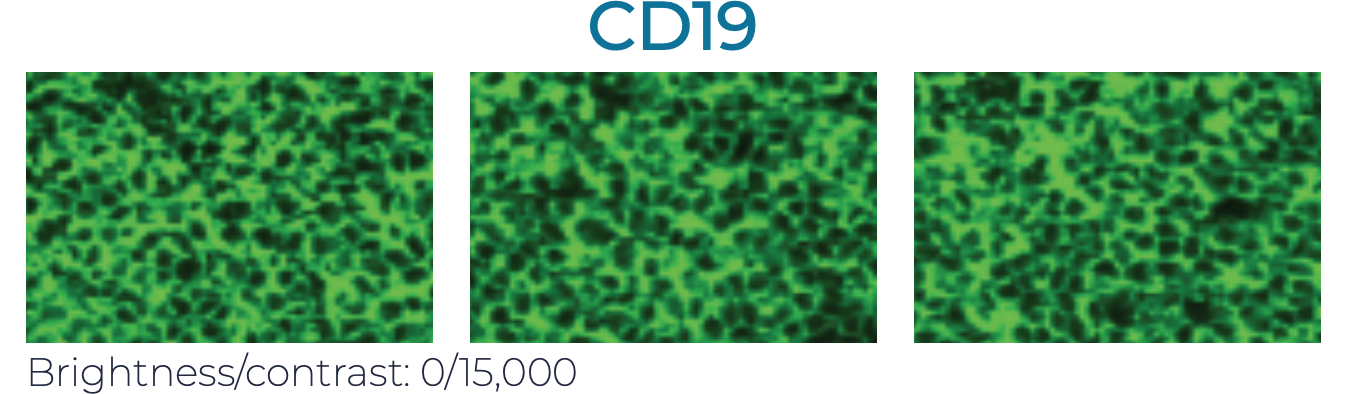 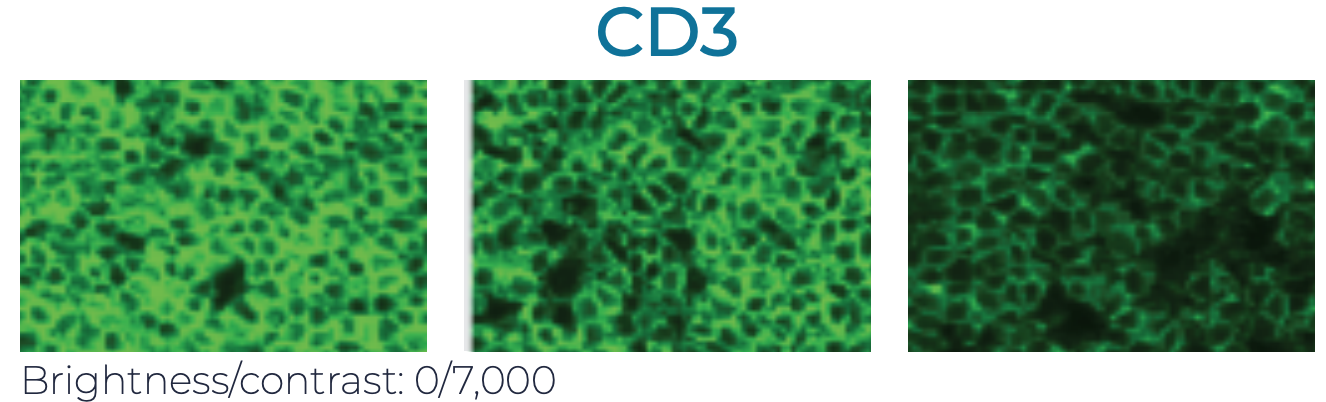 Antibodies for proteins of interest may not be available
~ 30 approved (work well together)
~ 300 screened (unclear if will work well together)
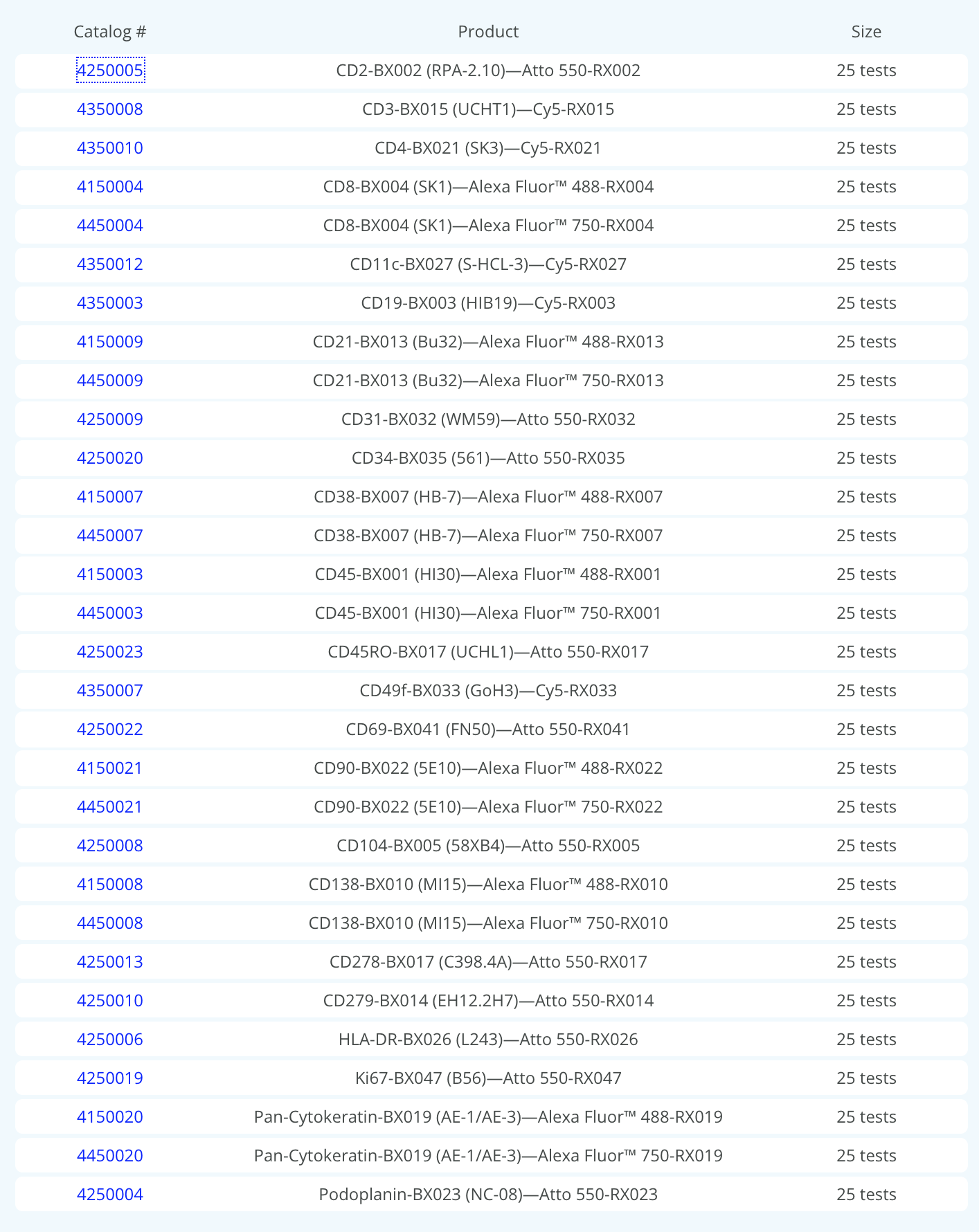 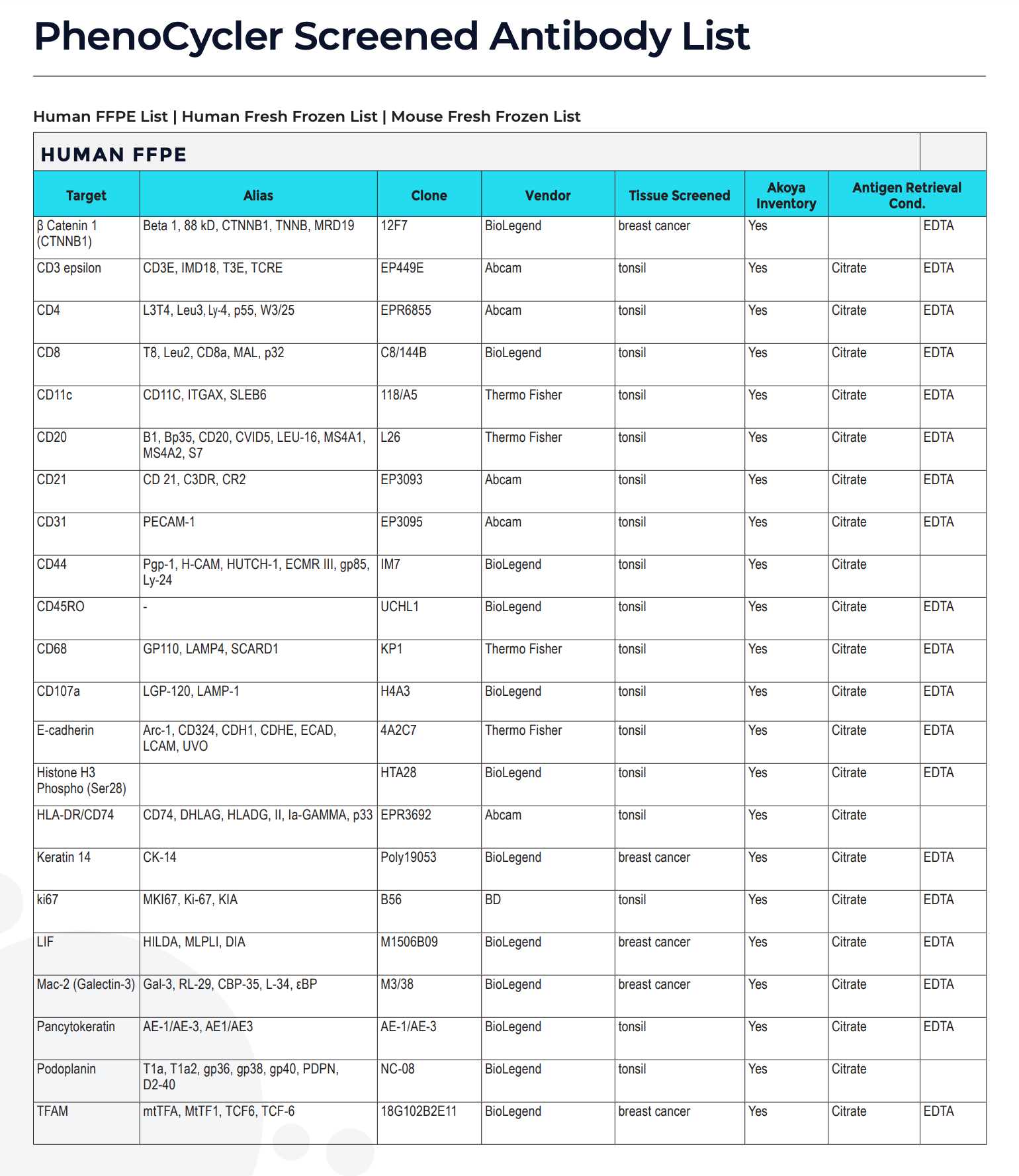 How many different proteins are in the proteome?
(on the order of)

Recall we have ~20k different RNAs
[Speaker Notes: 80,000 to 400,000 proteins]
Today’s hands on component: Look at spatial proteomics dataHomework Assignment 5
Due Thursday (6PM Baltimore Time)
Homework
Analyze the CODEX dataset (start together in class)
Your goal is to figure out what you’re looking at
Your homework is to perform analyses and create a multi-panel data visualization with a corresponding ‘figure caption’ that describes your data visualization to convince me that you are correct 
You are welcome to work together with classmates as a team
Submit your HW as you did for HW1 and HW3 including your code
Hints
You will likely want to perform clustering analysis to identify proteomically distinct cell-types
You will likely want to visualize how these cell-types are organized in the tissue
You will likely need to read about the proteins that you are looking at to characterize these cell-types
This is a healthy human tissue
bit.ly/GDV_codex
bit.ly/GDV_rc